Building a Conversation
[Speaker Notes: Use the next 5 slides to teach the steps to building a conversation:

Greet your friend
Start the conversation – comment or question about a topic
Listen – give your friend a chance to answer or comment
Answer or comment – stay on topic
Keep it Going – ask another question, make a comment or wait for your friend to talk]
We Can Build a Conversation
How are you?
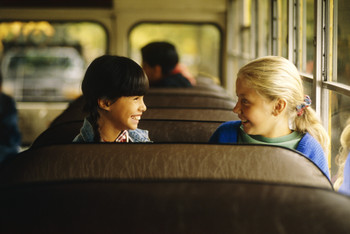 Hi!
OR
OR
What’s Up?
Step 1:  Greet your friend –
[Speaker Notes: You could use the greeting sticks made for the “Hellos and Goodbyes” lesson to review this.]
Step 2:  Start the Conversation - Comment or Question about a Topic
I can’t wait to get home to see my puppy!

(Comment)
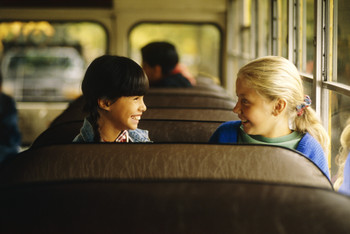 OR
What are you going to do this afternoon?
(Question)
[Speaker Notes: Discuss other topics that are good for conversation starters:

Favorites (games, toys, shows, books, foods, etc.)
What you’re going to do (this afternoon, this week, this weekend, etc.)
Your family
Your pets]
Step 3:  Listen!!
What’s your puppy’s name?
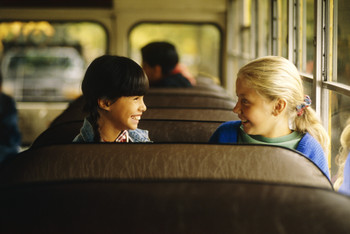 She is staying quiet and listening to her friend.
Wait – Listen – Give your friend a chance to answer or comment.
[Speaker Notes: Remind students that they need to keep eye contact and keep their bodies turned toward their friend]
Step 4: Respond
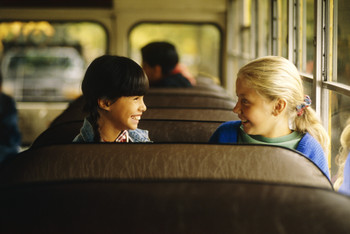 His name is Hobbes.
Answer or Comment – Stay on Topic!!
Step 5:  Keep it Going
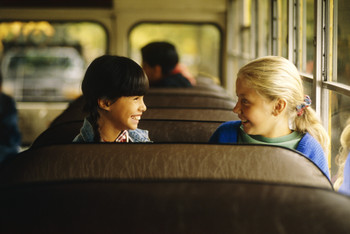 Do you have any pets?
Ask another question, make a comment or wait for your friend to talk.
Let’s Look at That Again
[Speaker Notes: Use building blocks such as legos, wooden blocks or cardboard blocks, to illustrate the same conversation with the next 5 steps.]
Hi!
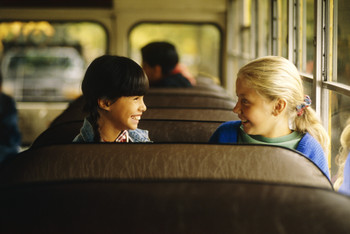 Step 1:  Greet your friend –
1
I can’t wait to get home to see my puppy!

(Comment)
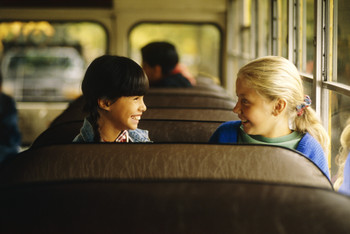 2
Step 2:  Start the Conversation - Comment or Question about a Topic
1
What’s your puppy’s name?
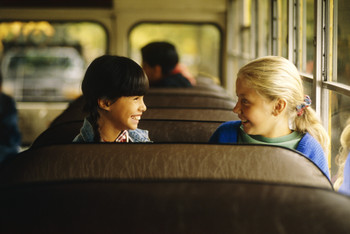 3
2
Step 3:  Listen!!
1
His name is Hobbes.
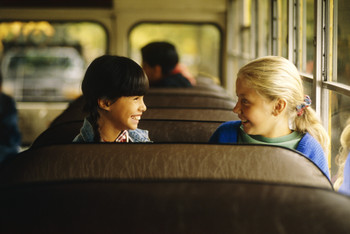 4
3
2
Step 4: Respond
1
5
Do you have any pets?
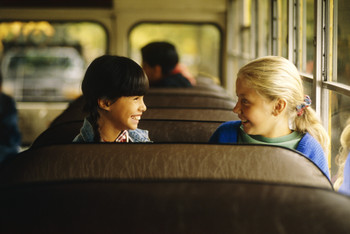 4
3
2
Step 5:  Keep it Going
1
Let’s Look at Another Conversation
[Speaker Notes: Review the steps again, using the blocks, with the next 5 slides.]
What’s Up?
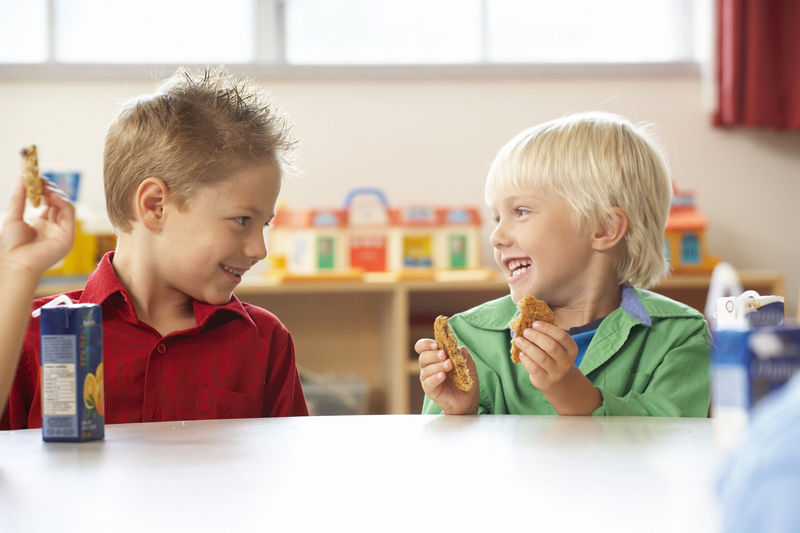 Step 1:  Greet your friend –
Do you like cookies better than chips?
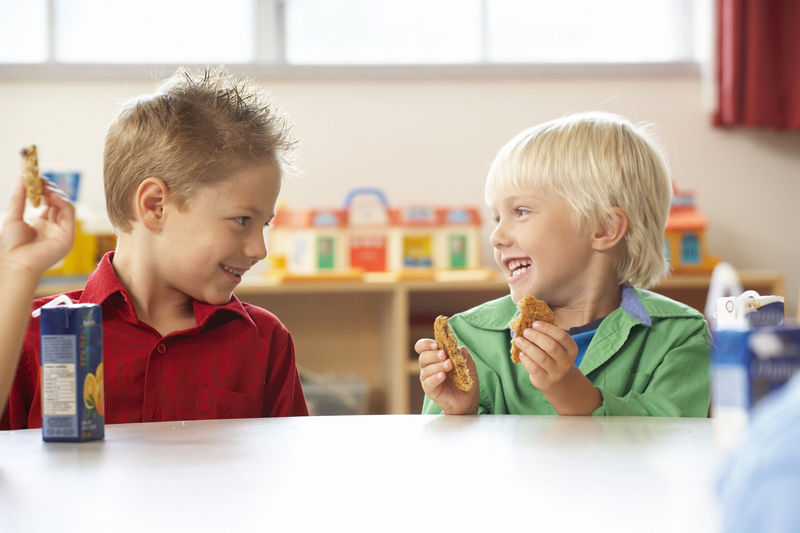 Step 2:  Start the Conversation - Comment or Question about a Topic
I like cookies better than chips – but I really love popcorn!!
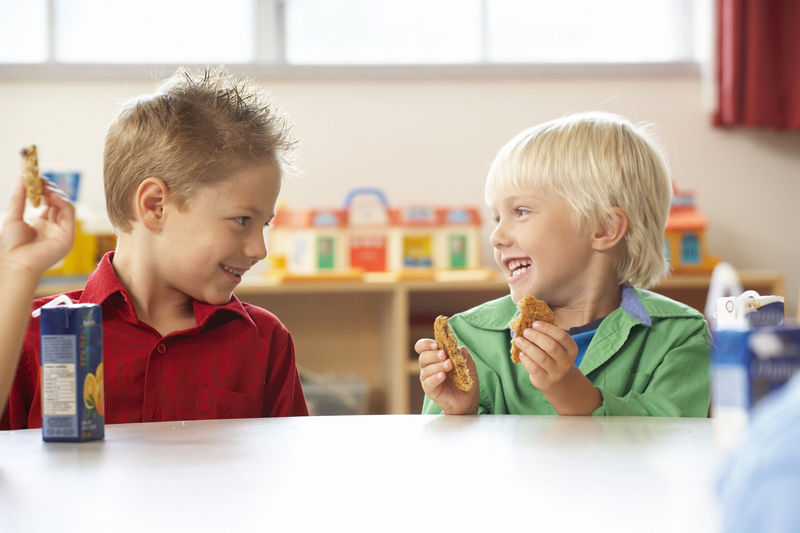 Step 3:  Listen!!
We always get popcorn at the movies. It is so delicious.
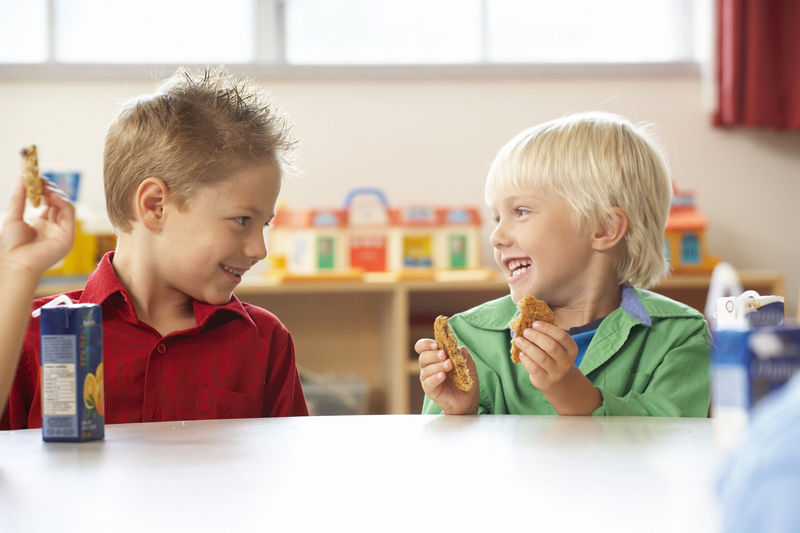 Step 4: Respond
What else do you like for snacks?
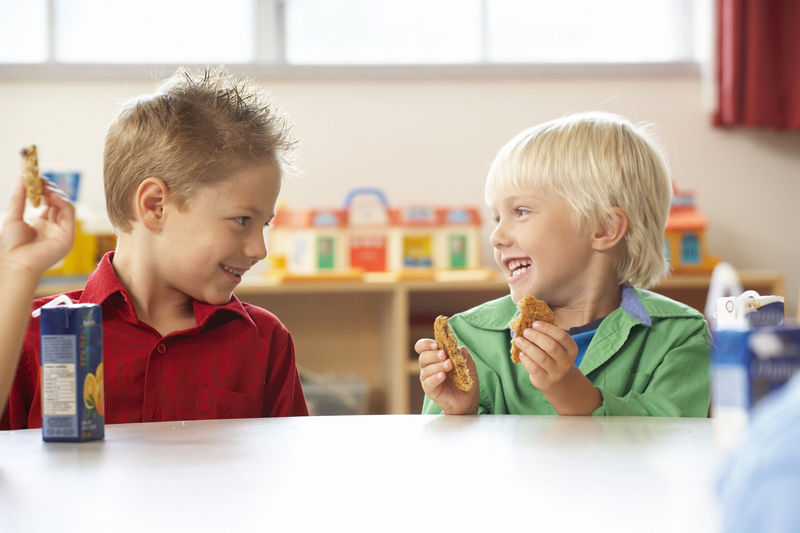 Step 5:  Keep it Going
Let’s Listen To A Conversation
[Speaker Notes: If there are two adults with the group, practice building another conversation with the blocks representing each person taking a turn in the conversation.

Then, practice making some mistakes in the process such as:

Poor eye contact
Not responding
Suddenly changing the topic

Finally, show another positive example of a conversation.]
Let’s Try Building a Conversation
[Speaker Notes: Pair students to practice building a conversation using the blocks to represent taking turns.

If the group of students still need a lot of practice, begin with student/adult pairs, then student/student pairs.

Use the next slide to help students choose a topic.]
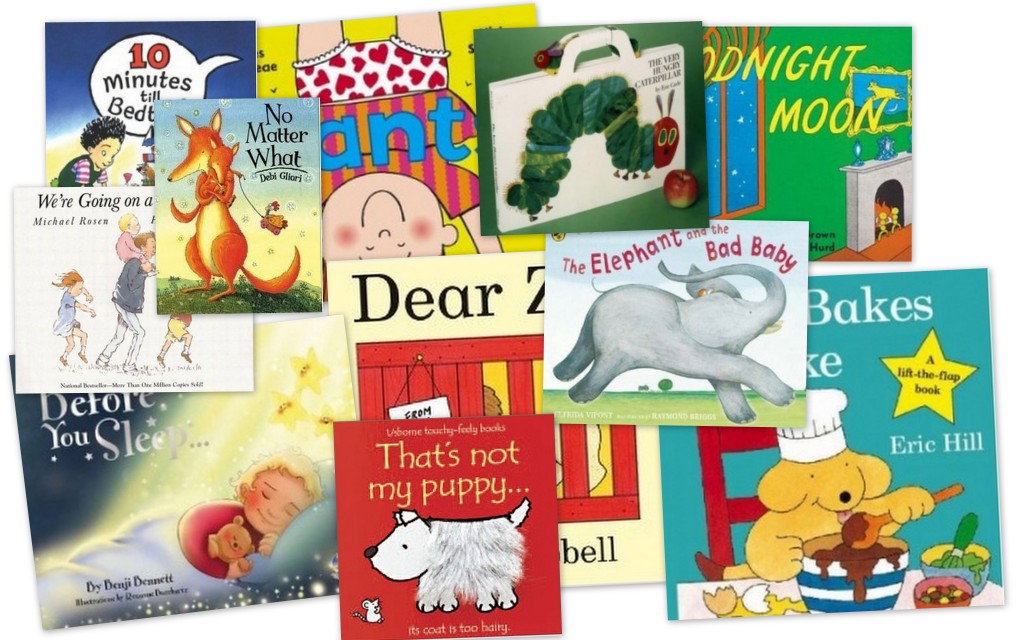 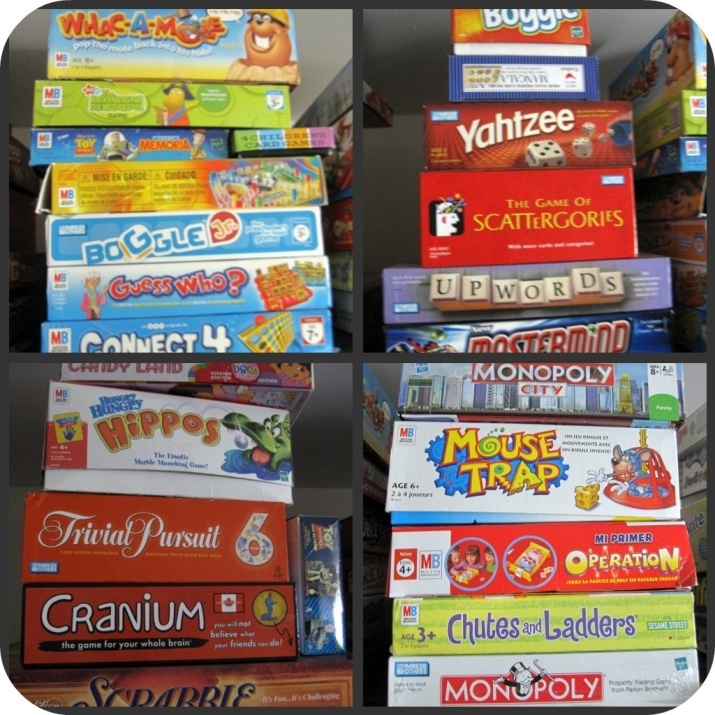 games
books
Choose a Topic
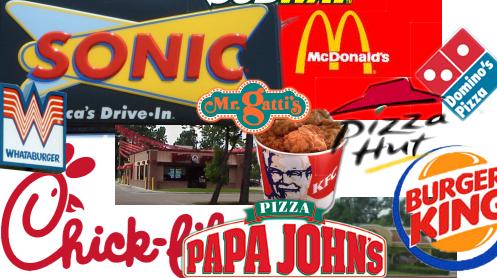 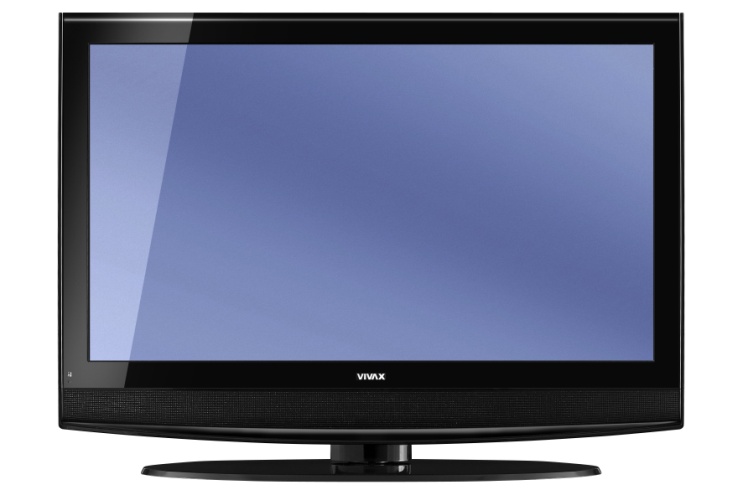 restaurants
TV shows
[Speaker Notes: Use this slide and/or the cards on Activity Sheet #1 to help students choose a topic for a practice conversation.]
How Tall is Your Conversation Tower?
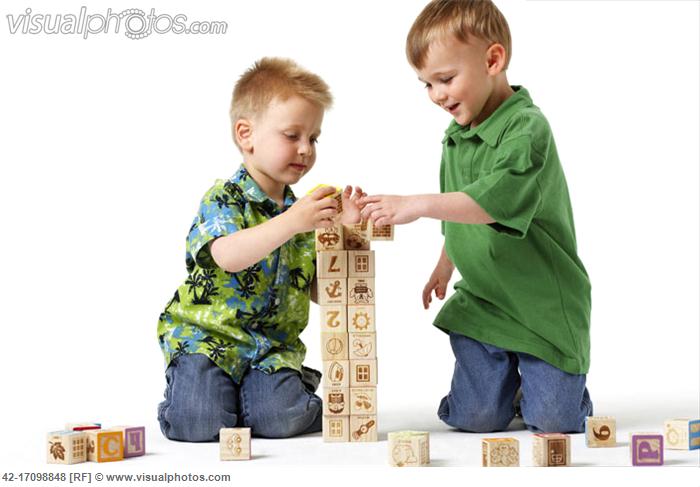 [Speaker Notes: Discuss how tall the students were able to get their conversation towers.]
So What Do You Think?
Don’t Wreck It!

What bad habits might make your Conversation Tower fall down?
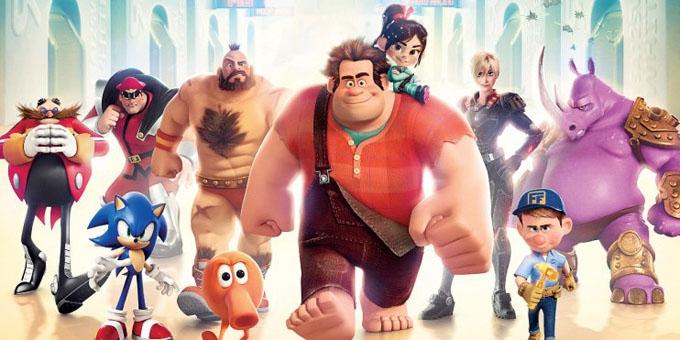 [Speaker Notes: Discuss bad conversation habits that could make their conversation towers fall down or not get very tall – illustrate these habits:

Poor eye contact
Not responding
Suddenly changing a topic]
Building a Conversation
Step 1:  Greet your friend
Step 2:  Start the conversation with a comment or question
Step 3:  Listen
Step 4:  Respond
Step 5:  Keep It Going
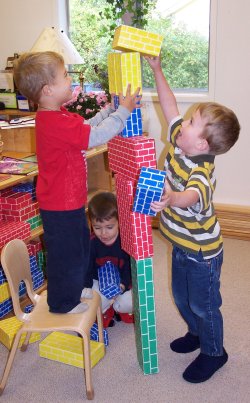 “Social Power” Point
[Speaker Notes: Pass out the “SocialPower” Point cards or magnets.  Remind students to place them somewhere at home so they remember the things they went over today.]